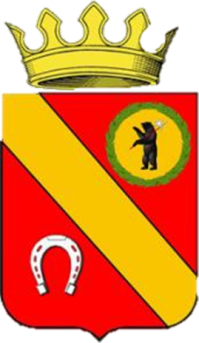 Исполнение бюджета
К решению Собрания Представителей
 БМР №87  от  29.04.2021 г.
с. Большое Село, 2021г.
Основные характеристики бюджета Большесельского района
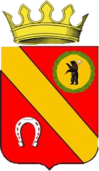 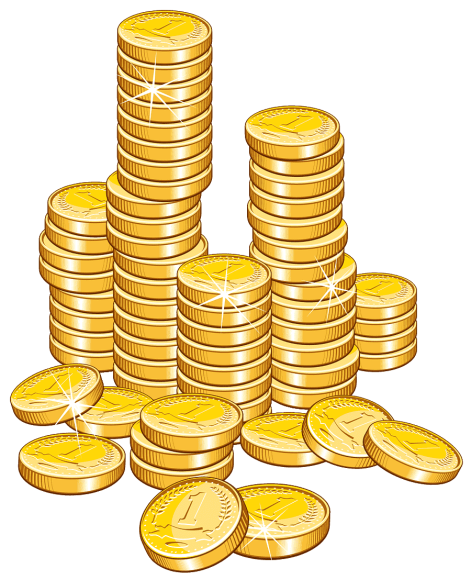 Динамика и структура дохода бюджета Большесельского района
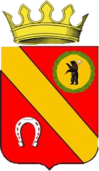 Структура налоговых и неналоговых доходов районного бюджета в 2020 году
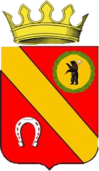 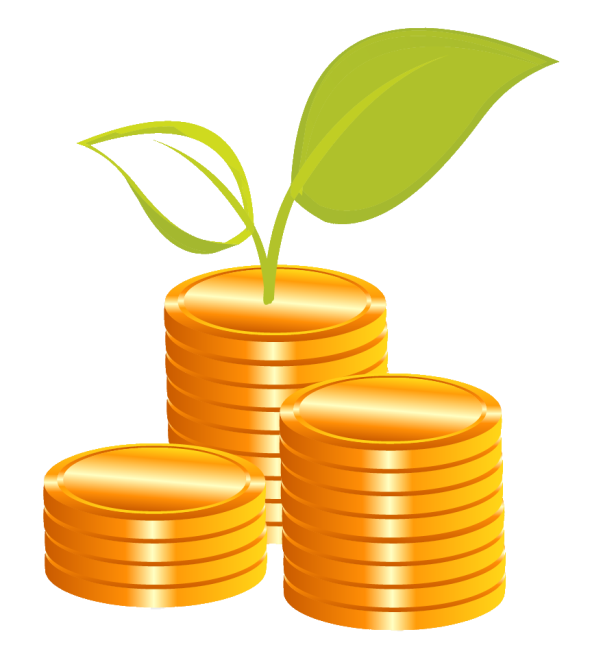 Мероприятия по повышениюналоговых доходов районного бюджета
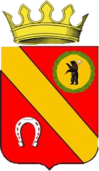 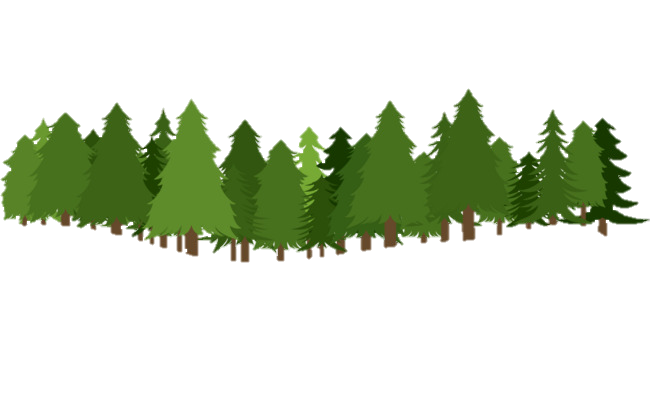 Бюджет Большесельского муниципального района по расходам формируется и исполняется по программам в соответствии с Бюджетным кодексом Российской Федерации
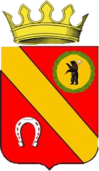 .
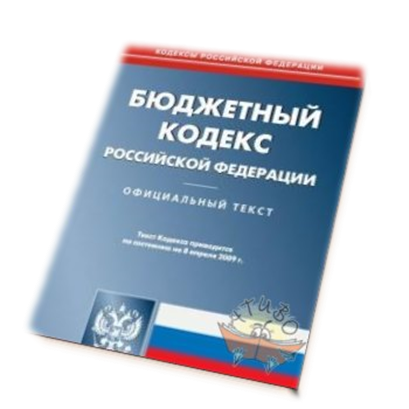 Муниципальная программа - увязанный по ресурсам, исполнителям и срокам осуществления комплекс мероприятий, направленный на достижение целей и наиболее эффективное решение задач социально-экономического развития Большесельского муниципального района.
Все муниципальные программы размещены на официальном сайте Администрации Большесельского муниципального района http://большесельский-район.рф/documents/605.html
Структура расходов районного бюджета в 2020 году в разрезе муниципальных программ
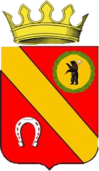 Муниципальная программа «Развитие образования и молодежная  политика в Большесельском муниципальном  районе»
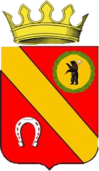 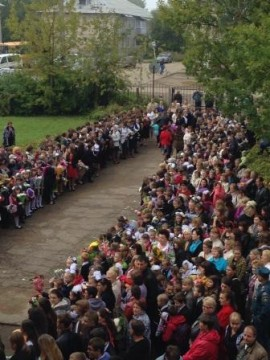 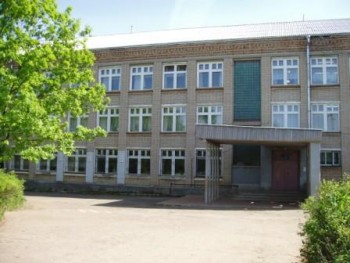 Муниципальная программа «Социальная поддержка населения Большесельского муниципального района»
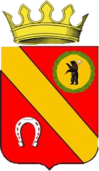 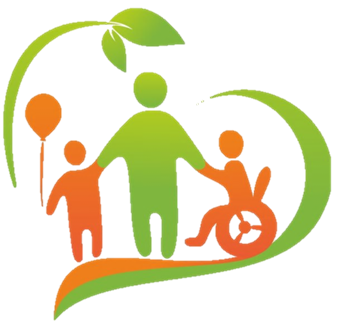 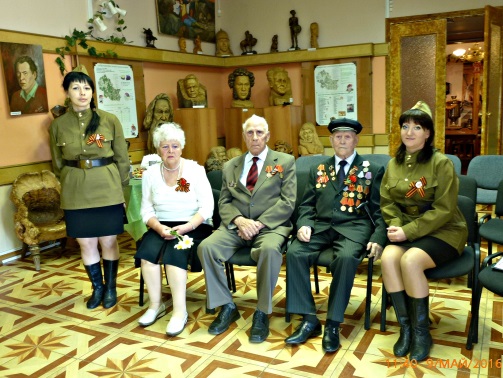 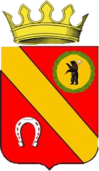 Муниципальная программа «Развитие сельского хозяйства в Большесельском муниципальном районе»
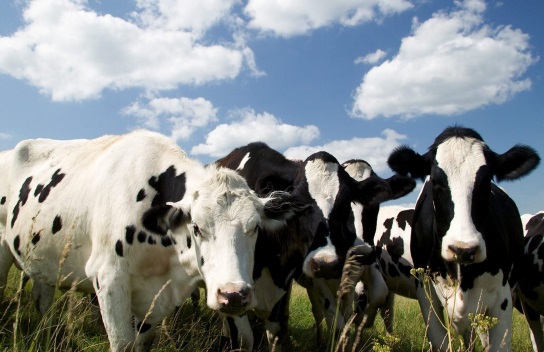 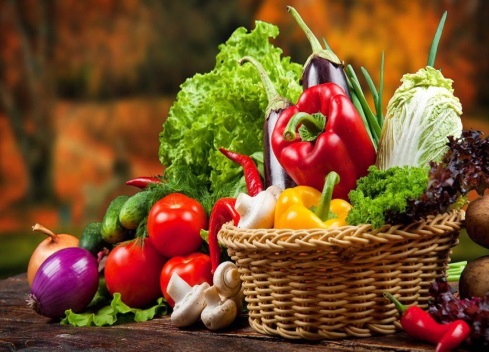 Муниципальная программа «Обеспечение доступным и комфортным жильем населения Большесельского муниципального района»
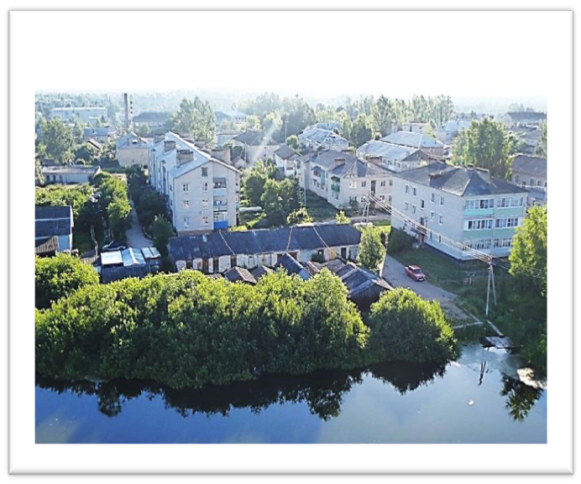 Муниципальная программа «Обеспечение общественного порядка и противодействие преступности на территории Большесельского муниципального района»
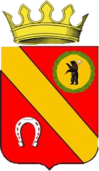 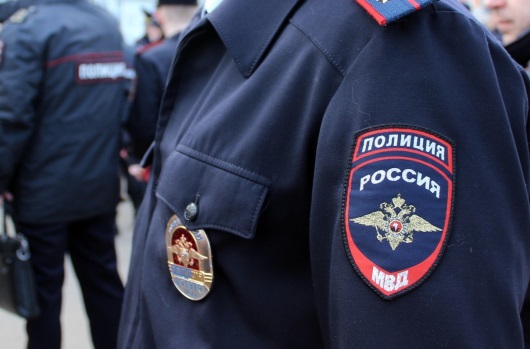 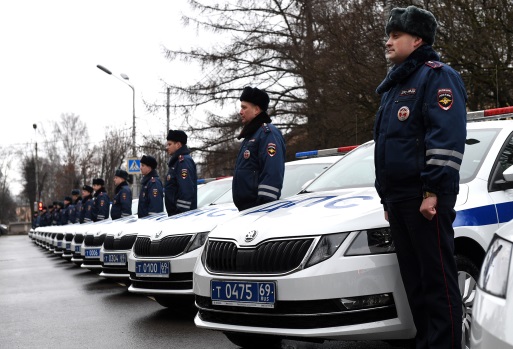 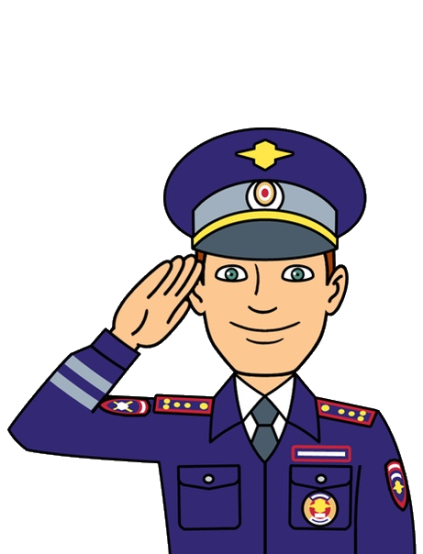 Муниципальная программа «Защита населения и территории Большесельского муниципального района от чрезвычайных  ситуаций, обеспечение пожарной безопасности и безопасности людей на водных объектах»
Муниципальная программа «Развитие  культуры и туризма в Большесельском  муниципальном  районе»
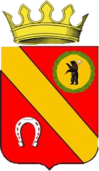 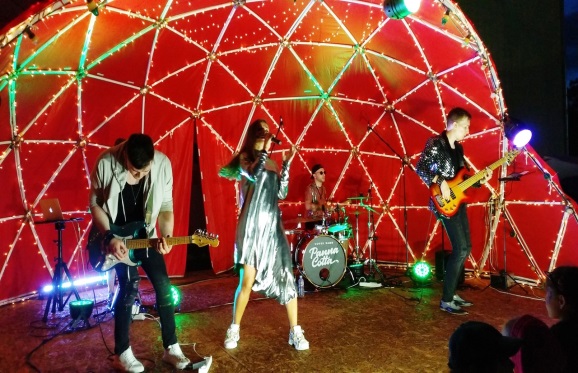 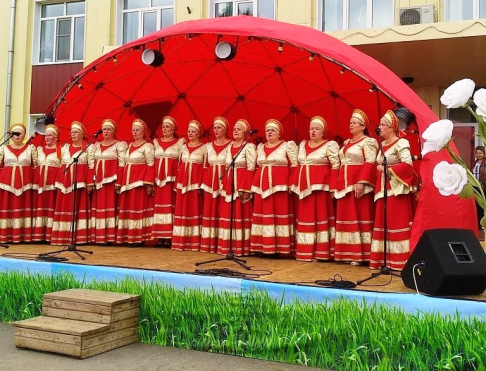 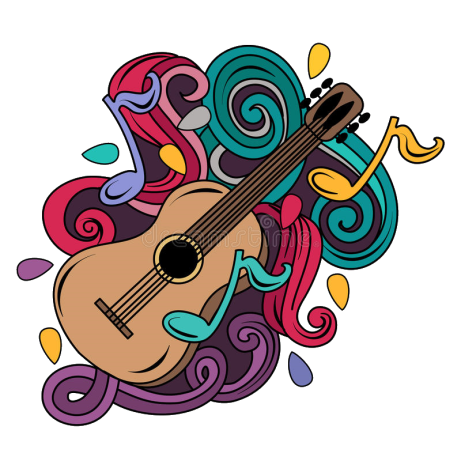 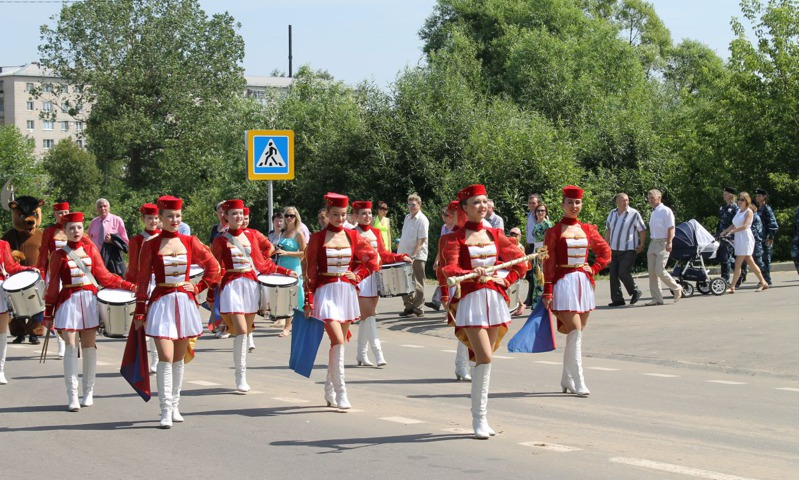 Муниципальная программа «Развитие  физической культуры и спорта в Большесельском муниципальном районе»
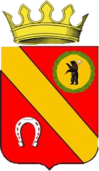 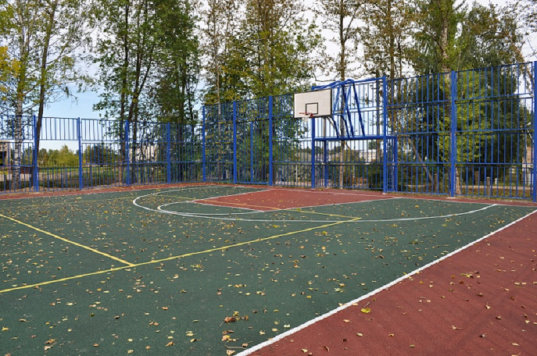 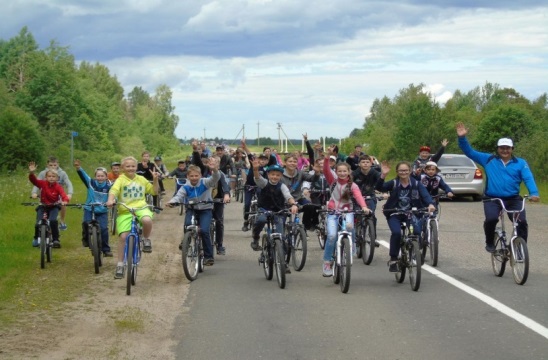 В результате реализации программы планируется увеличить долю жителей, занимающихся физической культурой и спортом, полностью удовлетворить потребности населения в условиях для занятий физической культурой и спортом.
Муниципальная программа «Обеспечение качественными коммунальными  услугами  населения Большесельского  муниципального района»
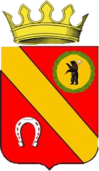 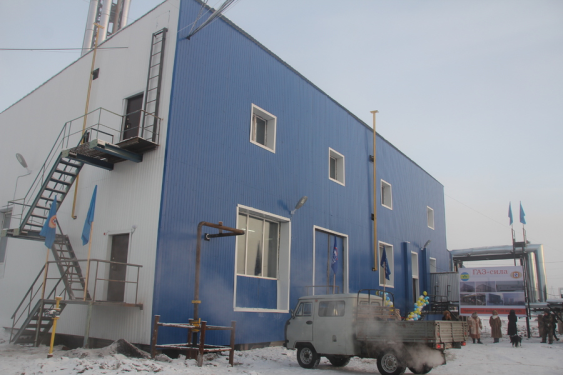 Муниципальная программа «Развитие системы муниципального управления  на территории Большесельского муниципального района»
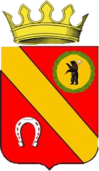 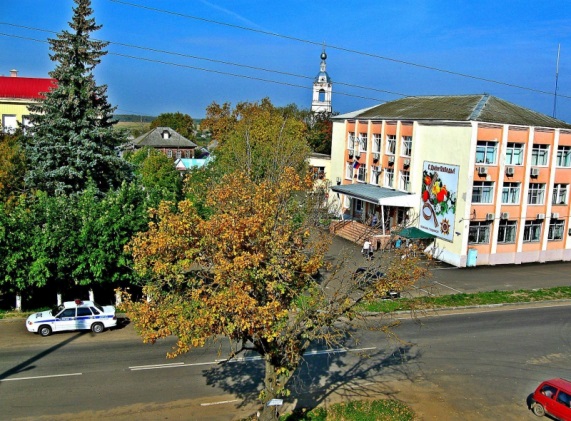 Муниципальная программа «Информационное общество в Большесельском муниципальном районе»
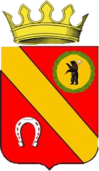 Муниципальная программа «Развитие  дорожного  хозяйства и  транспорта  в Большесельском  муниципальном  районе»
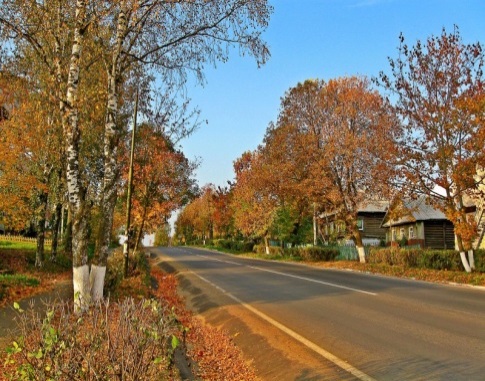 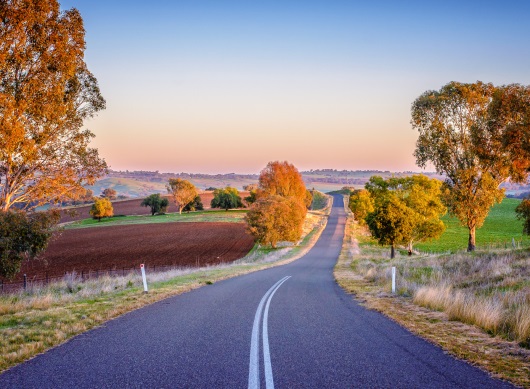 Муниципальная программа «Создание условий для эффективного управления муниципальными финансами в Большесельском муниципальном районе»
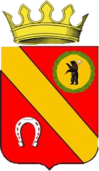 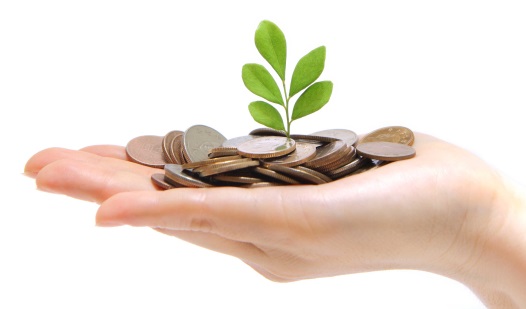 Финансовая помощь муниципальному району из областного и федерального бюджета
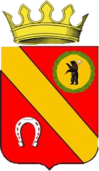 Обратная связь
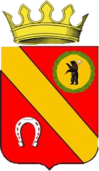 Презентация подготовлена Финансовым управлением администрации Большесельского муниципального района.
Свои вопросы и предложения Вы можете направить в финансовое управление администрации Большесельского МР
тел. (руководитель) - +7(48542)2-93-11; (исполнители) +7(48542)2-93-39

адрес: 152360, Ярославская область, Большесельский район, с. Большое Село, пл. Советская, д. 9

e-mail: finbselo@mail.ru
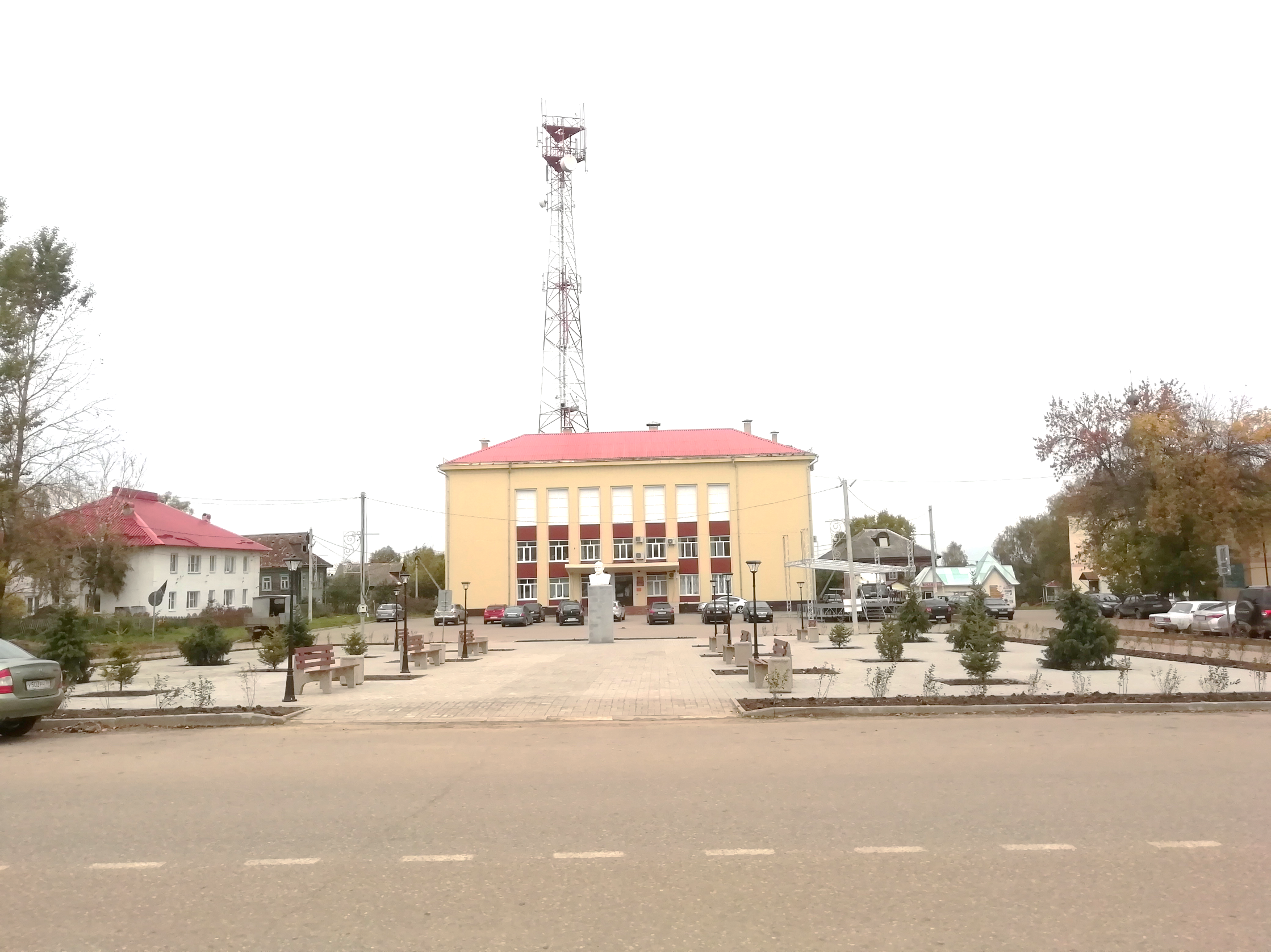